INSTRUMEN PENELITIAN KUANTITATIF
Metode penelitian kuantitatif
VARIABEL YG SERING DITELITI SECARA KUANTITATIF
Kinerja (performance)
Hasil belajar
Intelegensi
Bakat
Kepribadian
Minat
Learning styles
Self concept
Sikap
BEBERAPA INSTRUMEN
Tes : subjektif (essay), objektif (BS, multiple choice, matching..)
Skala (likert, semantic differential)
Inventory
CONTOH SKALA LIKERT
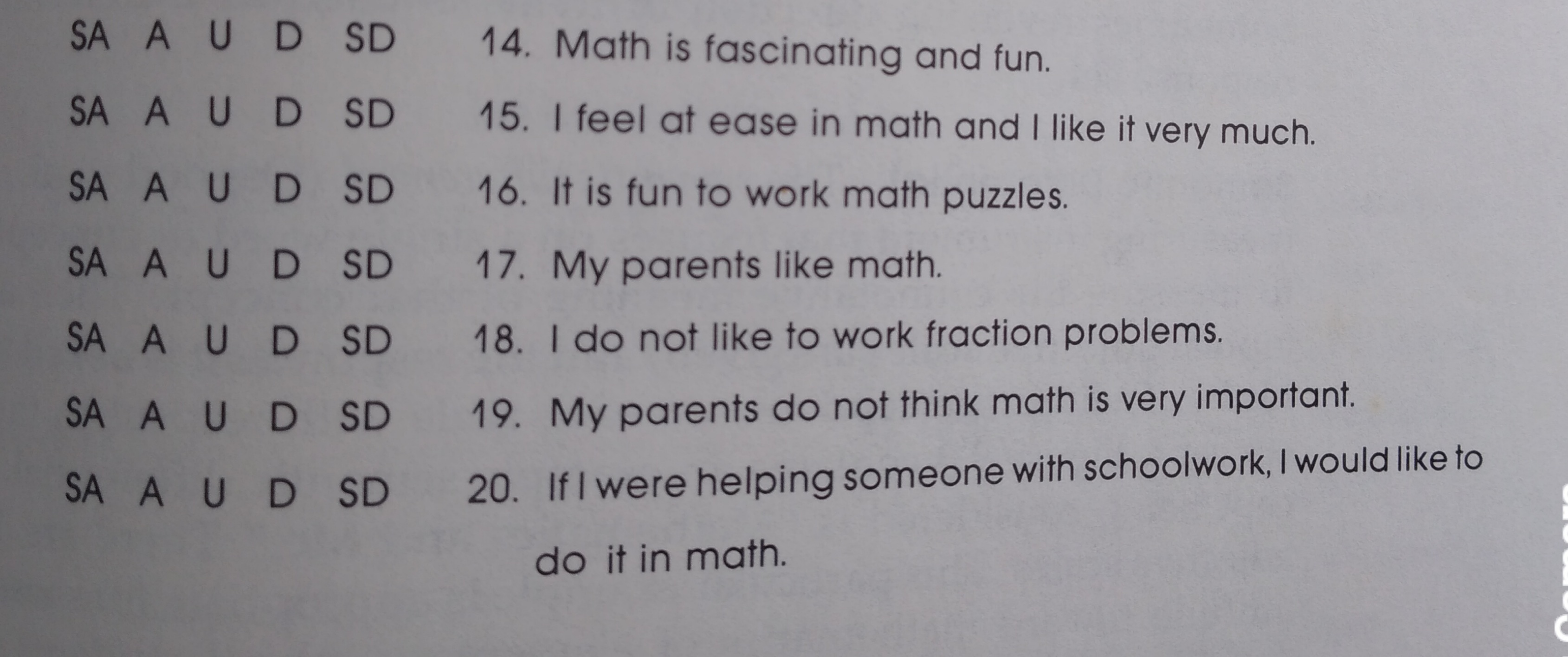 CONTOH SEMANTIC DIFFERENTIAL
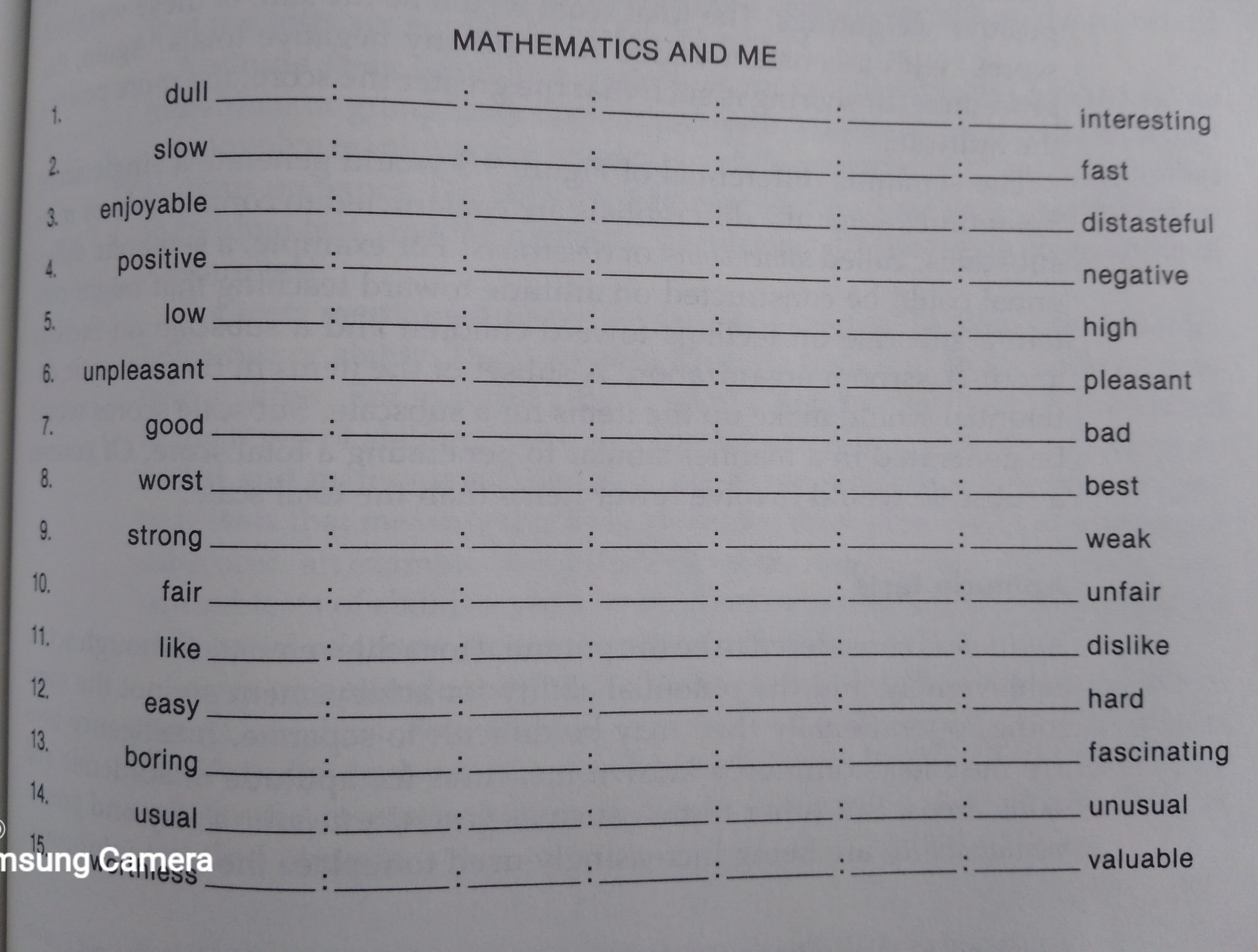 PERSYARATAN VALIDITAS
Isi (content validity)
Struktur internal (internal structure validity)
Proses respons (respons process validity)
Kaitan dengan varuabel lain (concurrent validity)
Konsekuensi tes (predictive validity)
PERSYARATAN RELIABILITAS
Alternate form reliability
Test-retest reliability
Internal consistensy (split half, Kuder Richardson foumula, Cronbach’s alpha coefficiency)
PROSEDUR PENGEMBANGAN
Tujuan penelitian
Jenis data variabel (nominal, interval)
Kisi-kisi (indikator, jenis, jumlah, tingkat kognitif)
Draft soal
Ujicoba.
JENIS INSTRUMEN LAIN
Wawancara (untuk kuantatif, harus terstruktur)
Angket (menanyakan fakta, untuk kuantitatif harus terstruktur)
Observasi (harus terstruktur)
Inter observer / rater / evaluator reliability
TERIMAKASIH